QRN 111 – Tafsir Curriculum – Lecture No. 14
TAFSEER
Imam Adnan Balihodzic
First Semester
1442H/2020
2021-01-23
1
Agenda
Lecture No. 14 

Tafseer of Surah al-Qadr (no. 97th)
Tafseer of Surah al-Bayyinah (no. 98th) 
Tafseer of Surah az-Zalzalah/az-Zilzal (no. 99th)
Tafseer of Surah al-’Adiyaat (no. 100th)
2021-01-23
2
Tafseer of Surah al-Qadr
Name- after the word al-qadr (Destiny/Power/Decree) in the very first verse.
Theme and Subject Matter- This short sūrah speaks about the beginning of the Qur'ān's revelation, but from a different perspective from that of al-ʽAlaq, which was addressed directly to Allah's Messenger (pbuh). It describes the night on which the Qur'ān came down from alLawḥ al-Maḥfūth to the lowest heaven and the Prophet received the first revelation from the angel, Jibreel. It was an event that changed the destiny of the world during a night full of blessings. Its being placed just after Surah Al-Alaq in the arrangement of the Qur’an by itself explains that the Book, the revelation of which began with the first five ayaat of Surah Al-Alaq was sent down in a destiny making night. It is a glorious Book and its revelation for mankind is full of blessings. 
Surah Alaq contains a very first revelation (its first five ayats). - Surah Qadr addresses when the revelation was sent down.
Period of Revelation- Whether it is a Makki or a Madani revelation is disputed. Al Mawardi says that according to the majority of scholars it is a Makki revelation, and the same view has Imam Suyuti expressed in Al-Itqan. Ibn Mardayah has cited Ibn Abbas, lbn Az Zubair and Hadrat Aishah as saying that this Surah was revealed at Makkah.
2021-01-24
3
Tafseer of Surah al-Qadr
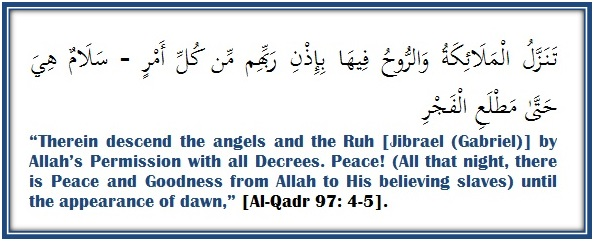 2021-01-23
4
Tafseer of Surah al-Qadr
We sent it down on the Night of Destiny. The Arabic verb anzala is used to indicate something being sent down all at once. It refers here to the Book of Allah being sent down by Him from al-Lawḥ al-Maḥfūth to the nearest heaven. Allah sent down the entire Qur'ān in Laylat al-Qadr. Then the angel, Jibreel, conveyed it to Prophet Muḥammad (pbuh) in stages over a period of 23 years. Laylat al-Qadr is the most excellent and blessed night of the year. It is the "Night of Decree" or "Night of Destiny" and is the night in which Allah sent down the Qur'ān to the nearest heaven and began its revelation to mankind. Qadr includes the meanings of calculation and measure. It is the night wherein the measured portions of Allah's decree are determined for the coming year – life spans, provisions and destinies. All are decreed on this night. And qadr can also mean significance and strength. So it is called Laylat al-Qadr due to its great importance and benefit.
But how would you know what the Night of Destiny is? The question posed here additionally emphasizes the great importance of Laylat al-Qadr. It is a night of unique honor, dignity, glory and mercy; its nature is beyond human comprehension. 
The Night of Destiny is better than a thousand months. It is better in the sight of Allah than a thousand months. Worship and righteous deeds done on this night are superior in value to those of a thousand months. A thousand months may also indicate an indefinitely long period of time according to common Arabic usage.
2021-01-24
5
Tafseer of Surah al-Qadr
In it descend the angels and the Spirit, by their Lord's permission, with every command. Angels descend in abundance during Laylat al-Qadr due to its abundant blessings. They witness the supplications of worshippers on that night, their seeking forgiveness and weeping; and they say, "Ameen" to them. Ar-Rūh (the Spirit) refers here to the angel, Jibreel (Gabriel) / for he is the greatest of them. The angels, along with Jibreel, descend to the earth during this night bringing the decree of Allah for whatever is destined to occur in the coming year of deaths, births, provisions, calamities, and so on. Thus, it is the night of decree or destiny. 
The angels bring the exact measures for everything apportioned by Allah in the course of the coming year. They also serve as the means by which decrees of Allah are implemented when they obey His commands. Angels do not possess a free will, nor do they act of their own accord. They are servants of Allah, perpetually engaged in worship and obedience. 
Peace it is—until the break of dawn. When the angels descend with every decree by permission of their Lord, there is peace for believers and worshippers throughout that night until daybreak. There is security that night from evil and harm, from sunset until the break of dawn. The angels give greetings of peace during this night to the people who spend it in worship.
DISCUSSION: 
1. What is the meaning of Al Qadr Night?    2. What is the special incident that took place in this night?
2021-01-24
6
Tafseer of Surah al-Bayyinah
Name- The sūrah has been named after the word al-Bayyinah (The Clear Evidence) occurring at the end of the first verse.
Theme and Subject Matter- It was placed in the Qur'ān after Sūrahs al-ʽAlaq and alQadr. While Sūrah al-ʽAlaq contains the first revelation and Sūrah al-Qadr describes the occasion on which it was revealed, Sūrah al-Bayyinah explains why it was necessary to reveal this final scripture. 
Period of Revelation- Where it was revealed, at Makkah or Madinah, is also disputed. While most of Juz' ʽAmma was revealed in Makkah, al-Bayyinah and an-Naṣr are exceptions. Many scholars consider from their content that they came down in Madinah.
2021-01-24
7
Tafseer of Surah al-Bayyinah: Ayat 1-5 – The People of the Book and the Idolaters
2021-01-24
8
Tafseer of Surah al-Bayyinah: Ayat 1-5 – The People of the Book and the Idolaters
Those who disbelieve among the People of the Scripture and the Polytheists were not apart until the Clear Evidence came to them. A messenger from Allah reciting purified scriptures. Containing valuable writings.
The purpose behind sending a messenger with clear evidence is stated here. It was essentially to free people from the deception of incorrect beliefs. "Those who rejected belief" were people who had ignored and concealed the truth. The Qur'ān uses the term "People of the Scripture" (Ahl al-Kitāb) when referring to followers of the monotheistic faiths that preceded the prophethood of Muḥammad (pbuh) in particular, the Jews and Christians. Both groups had deviated from the original teachings of Allah's religion as revealed to His messengers. The polytheists (mushrikeen) were the pagans and idol worshippers. Shirk can mean the worship of anything other than Allah, associating partners with Him, invoking other than Him, attributing His characteristics to others beside Him, or obeying others instead of Him. A polytheist (mushrik) may believe in Allah but does not worship Him alone; while acknowledging Allah as the Creator, he worships idols or other created beings. Shirk is a form of kufr (unbelief).
The meaning of bayyinah is clear evidence, indication or proof, prophet Muḥammad (pbuh) was appointed and sent to convey and clarify the Creator's final message, in order to provide mankind with guidance for as long as the earth endures. The Messenger (pbuh) was himself al-Bayyinah, the clear evidence, who was sent as a mercy to all mankind, reciting purified scriptures – purified from every kind of polytheism and falsehood that had been introduced by men into religion. Containing valuable writings. The word, kutub (pl. of kitāb) which means writings or books, is used to refer to the rulings and laws which Allah revealed in the Qur'ān.
2021-01-24
9
Tafseer of Surah al-Bayyinah: Ayat 1-5 – The People of the Book and the Idolaters
Those who were given the Scripture did not splinter, until after the Clear Evidence came to them. They were only commanded to worship Allah, devoting their faith to Him alone, and to practice regular prayer, and to give the purifying charity—that is the upright religion.
Religious discord and conflict did not arise among the People of the Book out of ignorance of their religion or obscurity or ambiguity in it. Nor did they divide into various sects due to a lack of clear evidence to guide them. They lacked neither knowledge nor evidence, but were led to deviation by their inclinations and preferences. It was after Allah's guidance came to them that they went astray, preferring to adhere instead to their own ways. The prophets who were sent by Allah and the scriptures He revealed to them had never enjoined anything but sincere worship and obedience to the Creator. Allah's religion in its original revealed form was clear and straightforward. Its fundamental practice was merely to worship Allah in sincere submission to Him alone, rejecting and avoiding polytheism, upholding truth, establishing regular prayer and giving the obligatory zakāh.
2021-01-24
10
Tafseer of Surah al-Bayyinah: Ayat 6-8 – The End of the Unbelievers and the Believers
2021-01-24
11
Tafseer of Surah al-Bayyinah: Ayat 6-8 – The End of the Unbelievers and the Believers
Those who disbelieve among the People of the Scripture and the Polytheists will be in the Fire of Hell, remaining in it forever. These are the worst of creatures.
Allah taʽālā states that the followers of the earlier scriptures and the polytheists who refuse to acknowledge His final Messenger (pbuh) and oppose him are the worst of creation. Indeed, the liability of the People of the Scripture is greater than that of the pagans given that they had already been exposed to Allah's religion in their own scriptures. Then, when clear evidence came to them through Prophet Muḥammad (pbuh), many refused it. Their permanent destination will be the Hellfire.
As for those who believe and do good works—these are the best of creatures. Their reward is with their Lord: Gardens of Eden beneath which rivers flow, remaining in them forever. Allah is pleased with them, and they are pleased with Him. That is for whoever fears His Lord. 
Then Allah describes the righteous people who believe in their hearts and perform righteous deeds as being the best of creation. In Paradise they will find that Allah is well pleased with them. They have achieved His pleasure through their sincere faith and obedience. And the state of their Lord being pleased with them is greater than all the everlasting delights that they will be given and greater than any other happiness. 
DISCUSSION: 1. What is the meaning of al-Bayyinah?    2. What are the rewards of believers in the hereafter day?
2021-01-24
12
Tafseer of Surah az-Zalzalah
Name- derived from the word zilzal (The Earthquake) in the first verse.
Theme and Subject Matter- This sūrah describes a scene from Yawm al-Qiyāmah, the condition of the earth and of its people at the time of resurrection. Its theme is the commencement of the next life and the presentation to man of a complete record of his deeds.
Period of Revelation- Whether or not it was revealed, at Makkah or Madinah, is disputed. Ibn Masud, Ata, Jabir, and Mjahid say that it is a Makki Surah and a statement of Ibn Abbas also supports this view. More than that: from its theme and style it must have been sent down in the earliest stage at Makkah when the fundamental principles and beliefs of Islam were being presented before the people in a concise but highly effective way.
2021-01-24
13
Tafseer of Surah az-Zalzalah
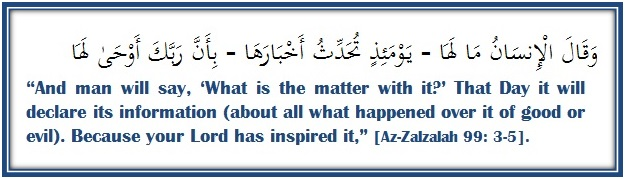 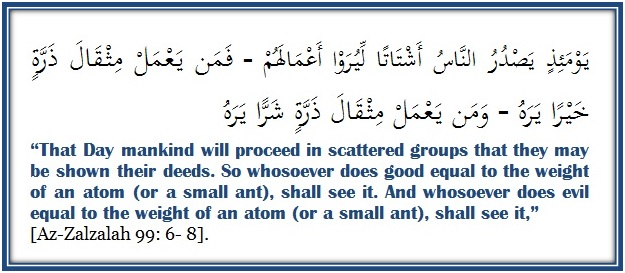 2021-01-24
14
Tafseer of Surah az-Zalzalah
When the earth is shaken with its quake. And the earth brings out its loads. And the human being says, “What is the matter with it?” At a decreed time, the entire universe will undergo drastic changes by the command of its Creator. The earth will be shaken violently and expel everything within it, including the generations of people buried beneath its surface. All people will be evicted from their graves. They will all be recreated and restored to life in the same condition in which they died – as believers or non-believers, virtuous or wicked.  
On that Day, it will convey its chronicles. Because your Lord will have inspired it. When Allah commands it, the earth will testify to everything that took place upon it during its first creation. Ibn ʽAbbās and Mujāhid explained the words, inspired it, as meaning: He commanded it to speak. So then the earth will release its burdens and its information in obedience to Allah.  
On that Day, the people will emerge in droves, to be shown their works. One interpretation of yaṣdurun-nasu ashtātan is that the people will depart from their graves, separated into categories according to their beliefs and deeds in the former life. They will be divided into factions or sects. Another interpretation is that on Yawm al-Qiyāmah they will "emerge separately" from their graves. People will emerge from the earth individually and then be put into groups. Fearful and anxious, they will stand before the Creator to answer for everything they did in this world. The groups who denied and disobeyed Allah will be the most terrified, for they will now be certain of His punishment. Whoever does an atom's weight of good will see it. And whoever does an atom's weight of evil will see it.
DISCUSSION: 1. How does this sūrah describe a scene from Yawm al-Qiyāmah?
2021-01-24
15
Tafseer of Surah al-’Adiyaat
Name- after the word al `adiyat (Those That Run/The Racers) with which it opens.
Theme and Subject Matter- This sūrah cites examples and illustrations from the environment with which its first recipients, the Arabs, were most familiar. The sūrah's objective is to make people realize how corrupt man can become when he denies the Hereafter or becomes heedless of it. It goes on to warn that in the Hereafter, not only will the visible and apparent deeds of individuals be on trial, but the secrets hidden deep in their hearts will likewise be subjected to scrutiny.
Period of Revelation- It was revealed during the earliest stage of prophethood in Makkah.
2021-01-24
16
Tafseer of Surah al-’Adiyaat: Ayah 1 – 6  - Ungratefulness of Man and His Zeal for Wealth
2021-01-24
17
Tafseer of Surah al-’Adiyaat: Ayah 1 – 6  - Ungratefulness of Man and His Zeal for Wealth
By the panting chargers. By the igniters of sparks. By the raiders at dawn. Raising clouds of dust. Storming into the midst. The human being is ungrateful to his Lord.
Allah, the Exalted, swears an oath by the horses ridden by fighters as they race to attack an enemy. Their hoofs produce sparks while galloping over rocky terrain. And Allah swears by the steeds charging into the unsuspecting enemy camp at dawn, penetrating into their ranks during a surprise attack. Ibn ʽAbbās, Mujāhid, Qatādah and others said that these are the horses that have been trained for jihād in the cause of Allah, it is an image of war horses racing to engulf and overwhelm the camp of adversaries in the early morning before they become aware of what has occurred. And Allah knows best. 
Allah swears by those horses that the natural tendency of mankind is to be heedless and ungrateful to his Lord. Kanūd describes one who dwells upon misfortunes that happen to him and forgets Allah's countless favors. Unaware of his accountability in the Hereafter, man has become unmindful of his Lord and Sustainer. Man confirms and testifies to his ingratitude through his speech and his actions. He is overly concerned with obtaining and accumulating material wealth and possessions. Blinded by love of what it brings of worldly advantages, he strives to obtain wealth by every possible means, however dishonest or immoral it might be.
2021-01-24
18
Tafseer of Surah al-’Adiyaat: Ayah 7 – 11 - The Threat about the Hereafter
2021-01-24
19
Tafseer of Surah al-’Adiyaat: Ayah 7 – 11 - The Threat about the Hereafter
And he bears witness to that. And he is fierce in his love of good things. Does he not know? When the graves’ contents are scattered around. And the hearts’ contents are retrieved. On that Day, their Lord is fully informed of them.
Allah warns against giving in to that inclination. He reminds mankind that there will come a time when everyone will be called to account for what he did and what he neglected. When all the people are expelled from the earth on Yawm al-Qiyāmah, the secrets their hearts held in this world will become known. "That within the breasts" refers to secrets contained in the heart. Ibn ʽAbbās and others said, "It means that what was in their souls will be uncovered and made apparent." The intents and motives with which one had done his deeds in the worldly life will be brought out and exposed before everyone to see. Then, He who knows the most precise details about every individual, will judge each one accordingly. Al-Khabeer is the one who is fully acquainted and familiar with everything concerning each of His creations. And He will compensate all of them with the recompense most deserved without the slightest injustice.
DISCUSSION: 1. Whom does the word Kanūd describe? 2. How can you understand Allah’s name“ Al Khabeer”?
2021-01-24
20